Оценка удовлетворенности работодателей качеством подготовки выпускников КГБПОУ "Яровской политехнический техникум" по специальности «Поварское и кондитерское дело"
Яровое 2023
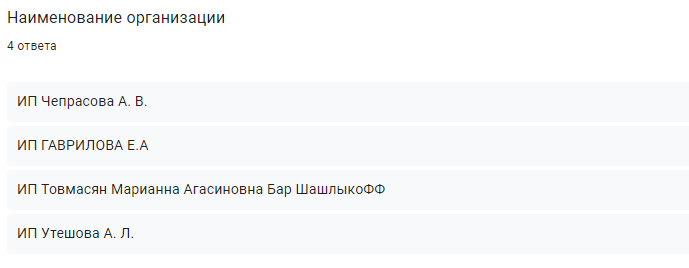 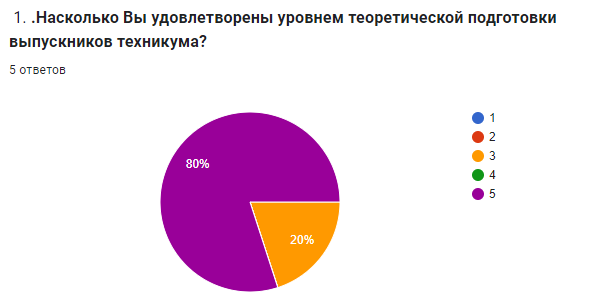 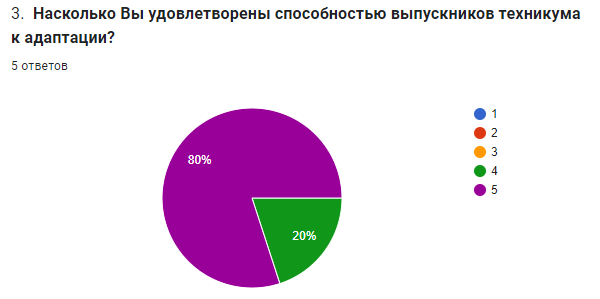 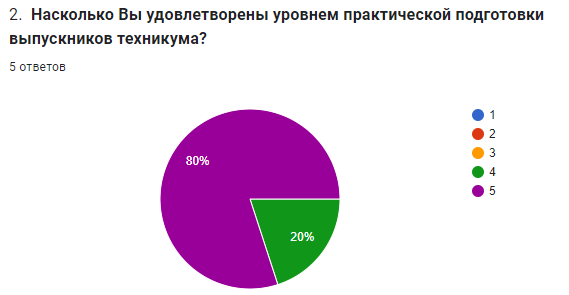 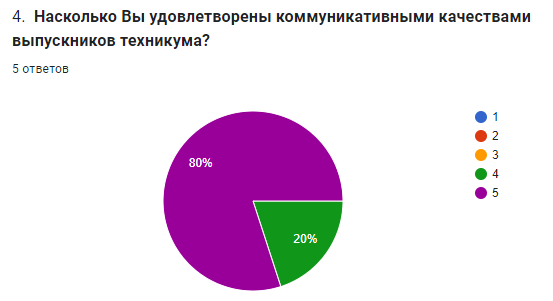 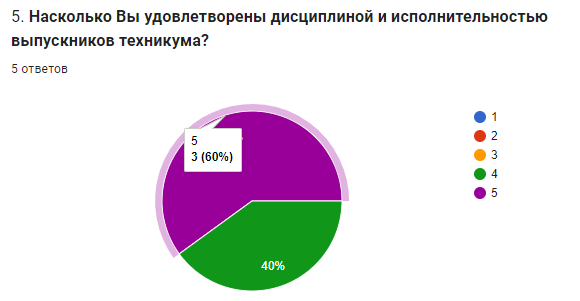 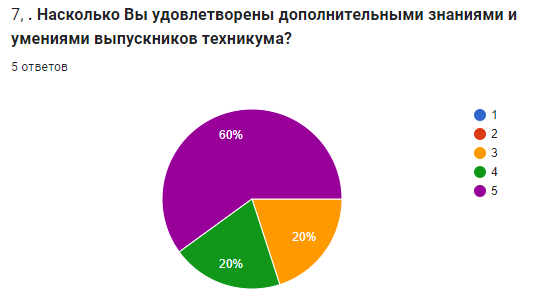 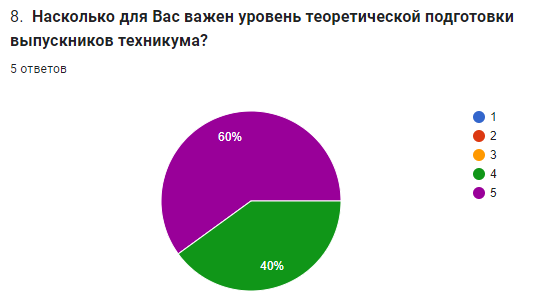 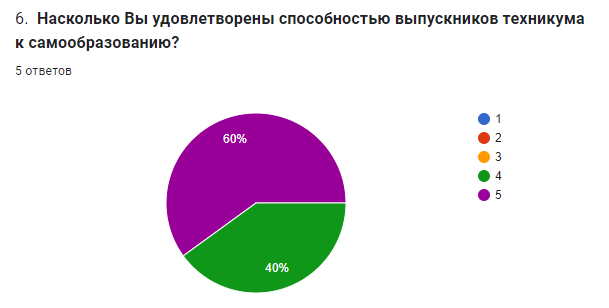 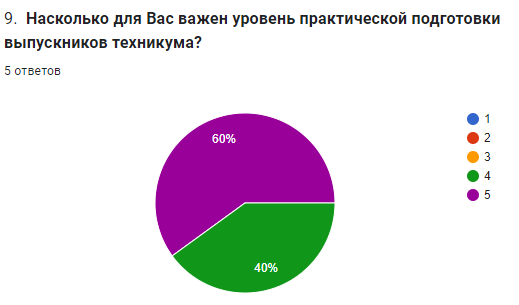 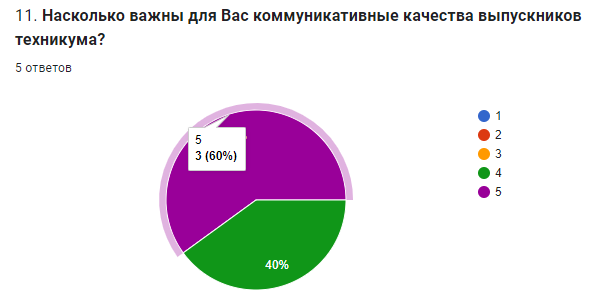 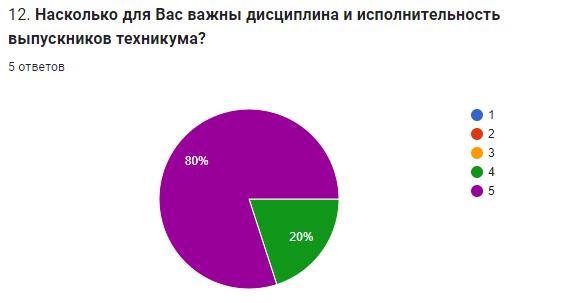 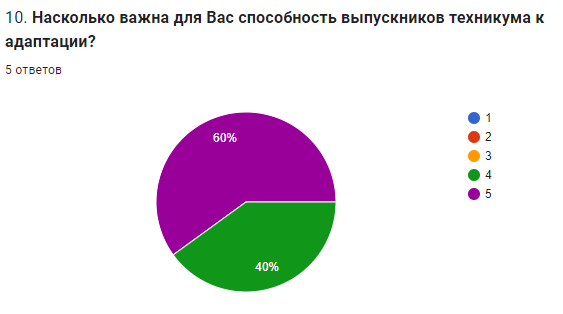 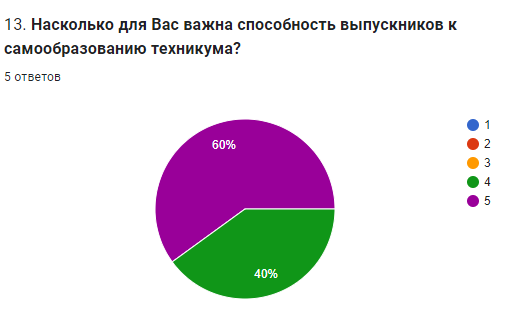 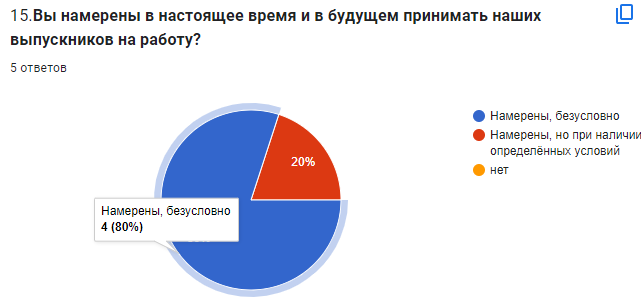 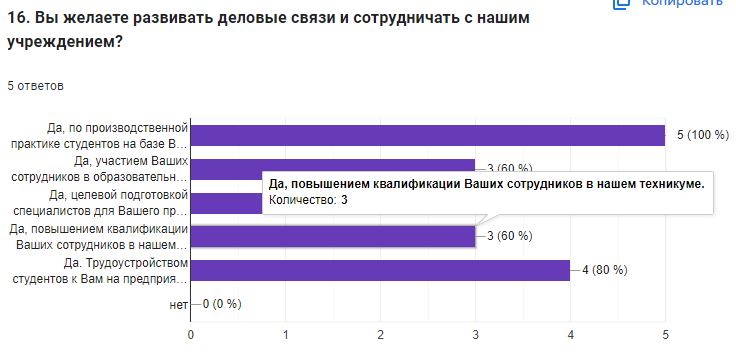 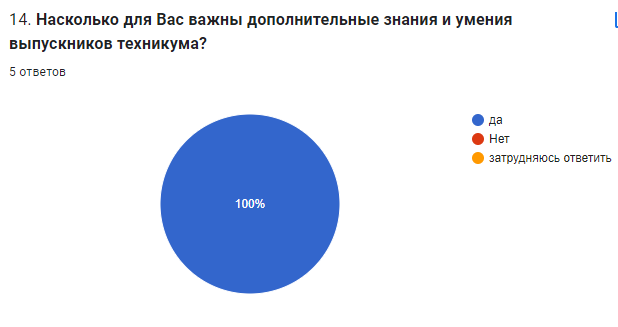 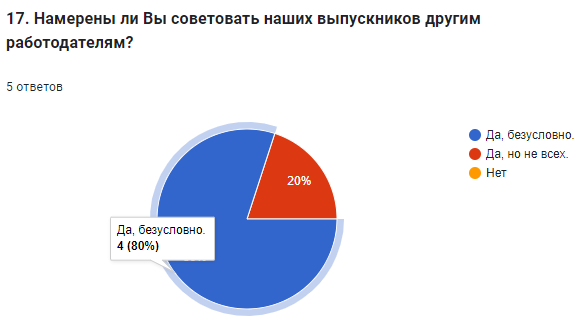 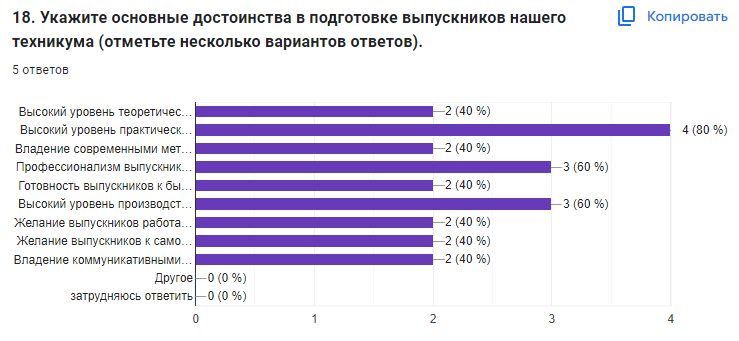 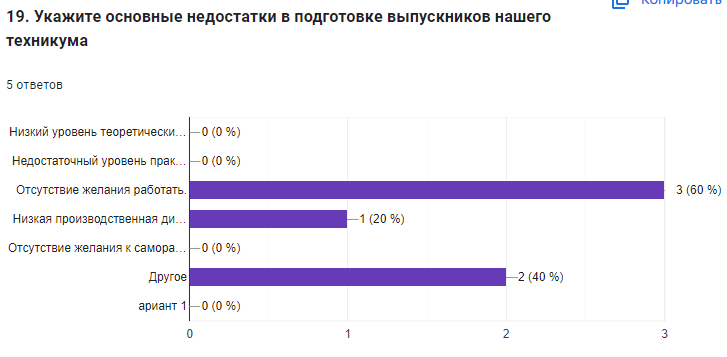 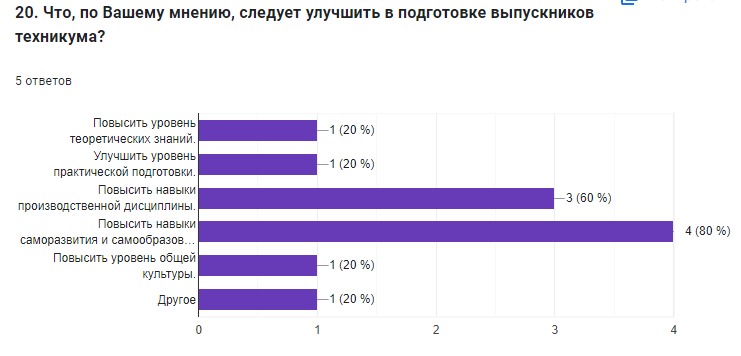